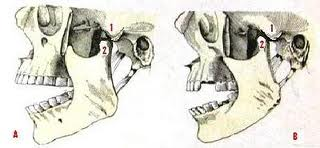 anquilosis
La anquilosis temporo-mandibular, es la fusión ósea, fibrosa o cartilaginosa de las superficies que conforman la articulación: cavidad glenoidea del temporal-cóndilo mandibular.
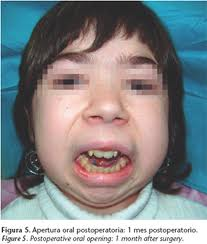 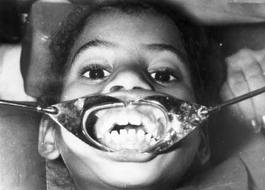 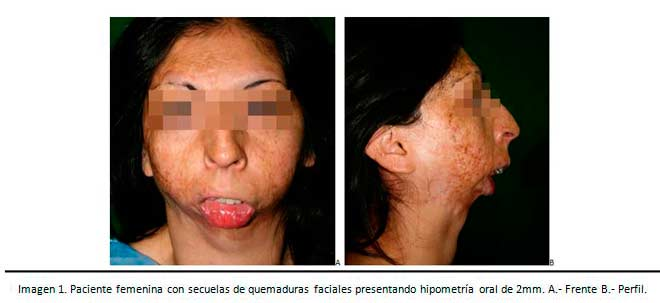 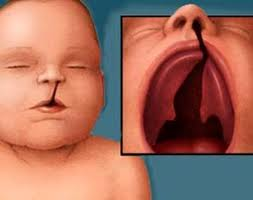 Labio leporino y paladar
hendido
se desarrollan en la etapa temprana del embarazo, cuando los lados del labio y del paladar no se fusionan como deberían.
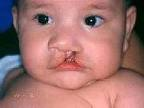 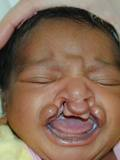 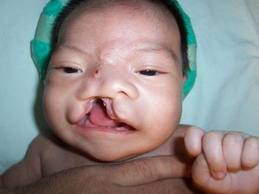 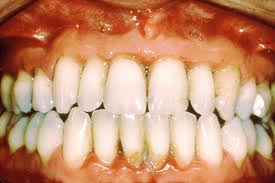 gingivitis
enfermedad periodontal que se presenta cuando una inflamación e infección destruyen el tejido de soporte de los dientes, incluyendo la gingiva (encías), los ligamentos periodontales y los alvéolos dentales (hueso alveolar). Las encías inflamadas duelen, se hinchan y sangran fácilmente.
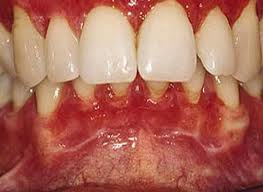 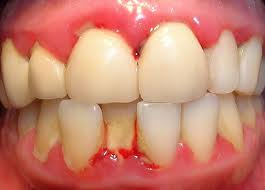 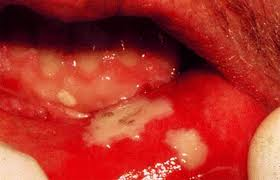 mucositis
Es la hinchazón, irritación y ulceración de las células mucosas que revisten el tracto digestivo. Puede desarrollarse desde la boca hasta el ano
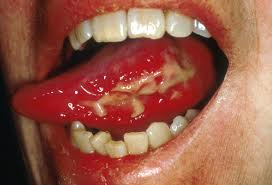 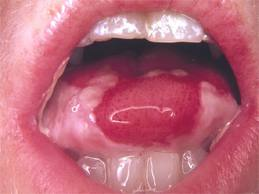 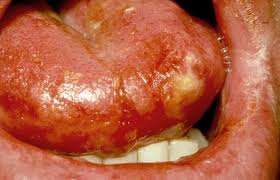 Neumonia por mycoplasma 
pneumoniae
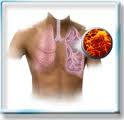 Es una enfermedad respiratoria (pulmonar) causada por una bacteria llamada mycoplasma pneumoniae.
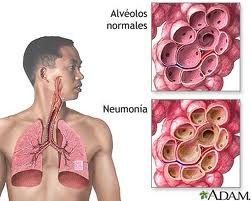 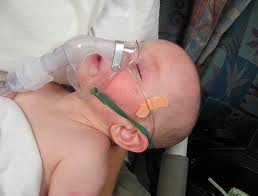 Enfermedad de las trincheras
La enfermedad de las trincheras (infección de Vincent, gingivitis ulcerosa necrosante aguda) es una infección dolorosa, no contagiosa, de las encías que causa dolor, fiebre y cansancio.
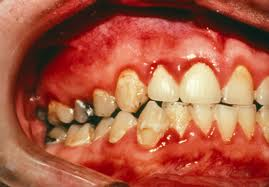 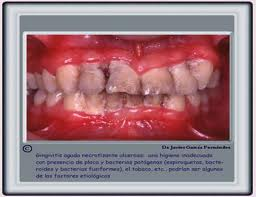 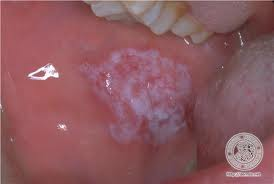 Linque plano
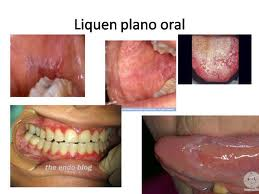 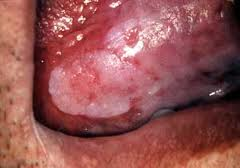 periodontitis
La periodontitis (piorrea) aparece cuando la gingivitis se propaga a las estructuras que sostienen el diente, es una de las causas principales del desprendimiento de los dientes en los adultos y es la principal en las personas de mayor edad
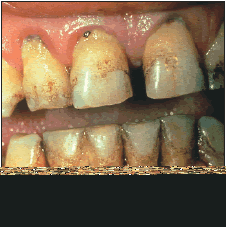 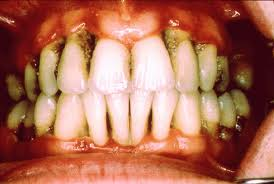 Hiperplasia condilar
Es una alteración que se caracteriza por el crecimiento excesivo y progresivo que afecta el cóndilo, cuello, cuerpo y la rama mandibular. Es una enfermedad auto limitante y deformante, porque el crecimiento es desproporcionado desde antes de terminar el crecimiento general del individuo y continúa cuando aquel ha concluido.
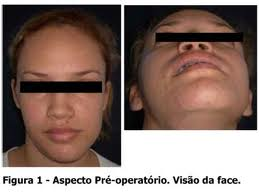 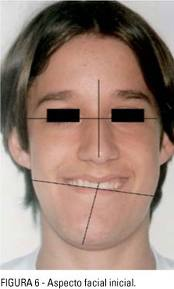 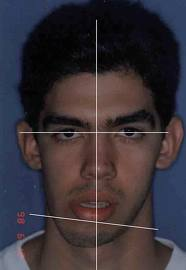 Paralisis facial de bell
episodio de debilidad o parálisis de los músculos faciales sin explicación, el cual comienza repentinamente y empeora de tres a cinco días. Esta condición resulta del daño del 7º nervio craneal (facial), usualmente el dolor o malestar se produce en un lado de la cara y de la cabeza
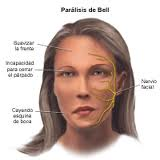 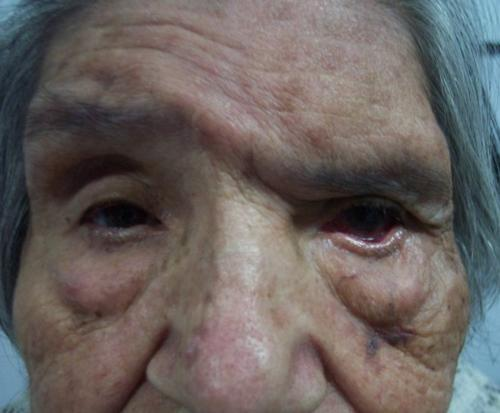 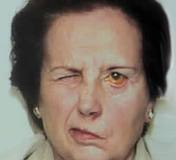 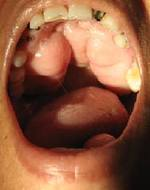 Tumores odontogenicos
Un grupo heterogeneo de lesiones exclusivos de huesos maxilares
Constituidos por proliferaciones celulares excesivas provenientes de
Restos tisulares de odontogenesis.
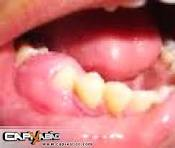 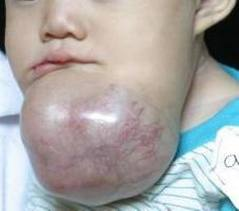 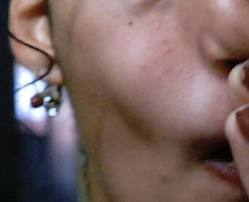